ИСПОЛЬЗОВАНИЕ ЭЛЕКТРОЭНЕРГИИ.
Выполнила: ученица 11 «а» класса
Тетюшева Анастасия.
Проверила:  Печеркина  С.В.
Эффективное использование.
Снижение энергозатрат электроэнергии с помощью  энергосберегающих  технологий и
современного  оборудования, потребляющего минимальное ее количество. Таким примером может служить сталеплавильное производство. Если в 60-е годы
основным методом выплавки стали был мартеновский способ (72% всей выплавки), то в 90-е годы эта технология выплавки заменена более эффективными методами: кислородно-конверторным и электросталеплавильным.
Потребность в электроэнергии.
Потребность в электроэнергии постоянно увеличивается как в промышленности, на транспорте, в научных учреждениях, так и в быту.
Использование электроэнергии в производстве.
Основная часть промышленных предприятий работает на электрической энергии. Высокое потребление  электроэнергии характерно  для таких энергоемких    отраслей, как металлургия, алюминиевая и машиностроительная промышленность
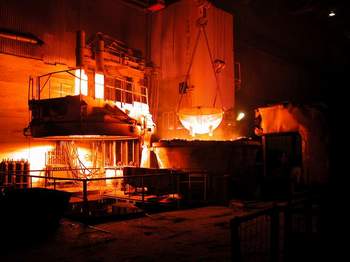 Использование электроэнергии в быту.
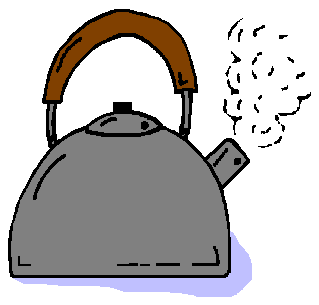 Электроэнергия в быту неотъемлемый помощник. Каждый  день  мы  имеем  с  ней дело, и, наверное, уже не представляем свою жизнь без нее.
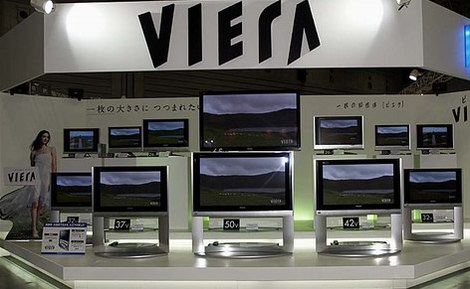 Литература.
Мякишев Г.Я., Синяков А.З. Физика: Колебания и волны. 11 кл.: Учеб. для углубленного изучения физики. — М.: Дрофа, 2002. — С. 148-149. 
 Колтун М.  Мир физики: Научно-художественная лит-ра. - М.: Дет. лит.,  1984.- 271с.
 Максаковский В.П.  Географическая картина мира. Ч.1. Общая характеристика мира. - Ярославль: Верх.-Волж. кн. изд-во, 1995.- 320с.
Эллион Л., Уилконс У.  Физика. - М.: Наука, 1967.- 808с.
     Энциклопедический словарь юного физика /Сост. В.А. Чуянов. - М.:  Педагогика, 1984.- 352с.
СПАСИБО
ЗА 
ВНИМАНИЕ!!!